Exchange rates
Dealing with foreign currency
€1 is worth:
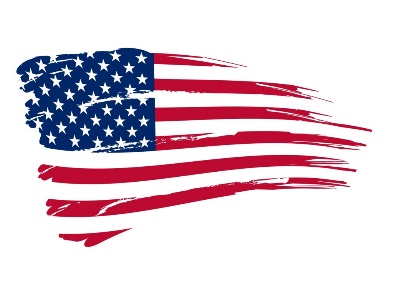 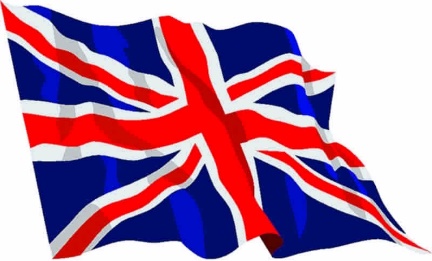 $1.06 American Dollars
 £0.85 British Pounds 
$1.43 Canadian Dollars
7.44kr Danish Krone
¥119.76 Japanese Yen 
$1.42 Australian Dollars
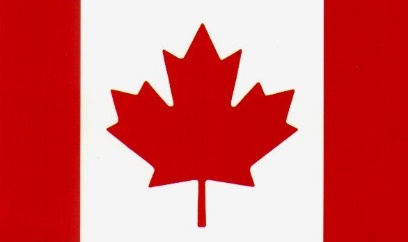 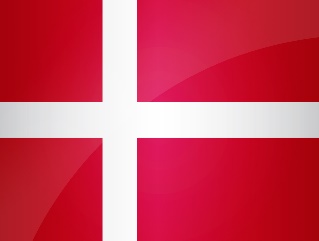 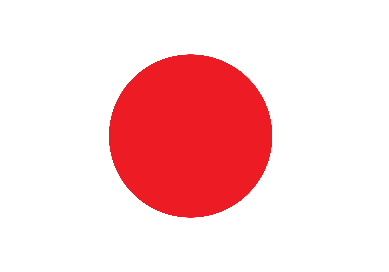 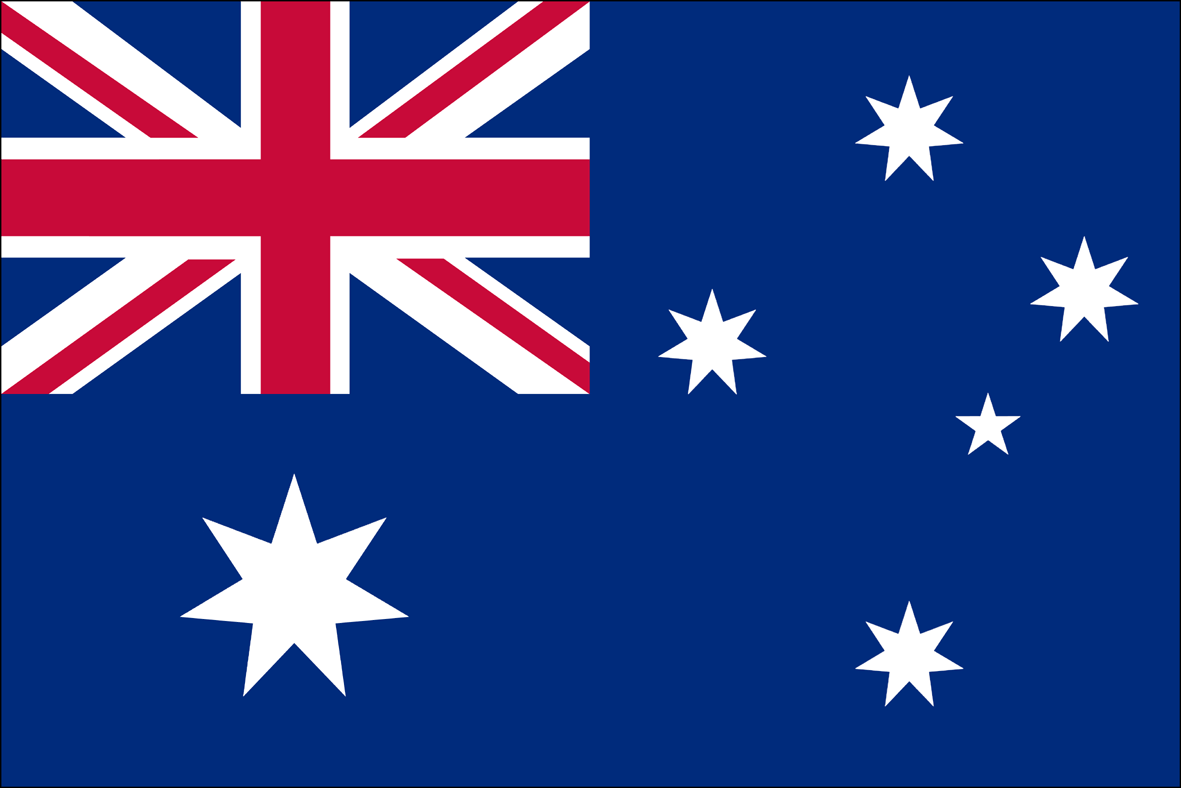 How much do I get?
€32 in Japanese Yen?
€56 in British Pounds?
€47 in Australian Dollars?
Where should I buy?
While shopping online, I saw a phone case on an Australian website for $11.85. On an English website, it was advertised for £9.50. 
Which is more expensive in € and by how much?
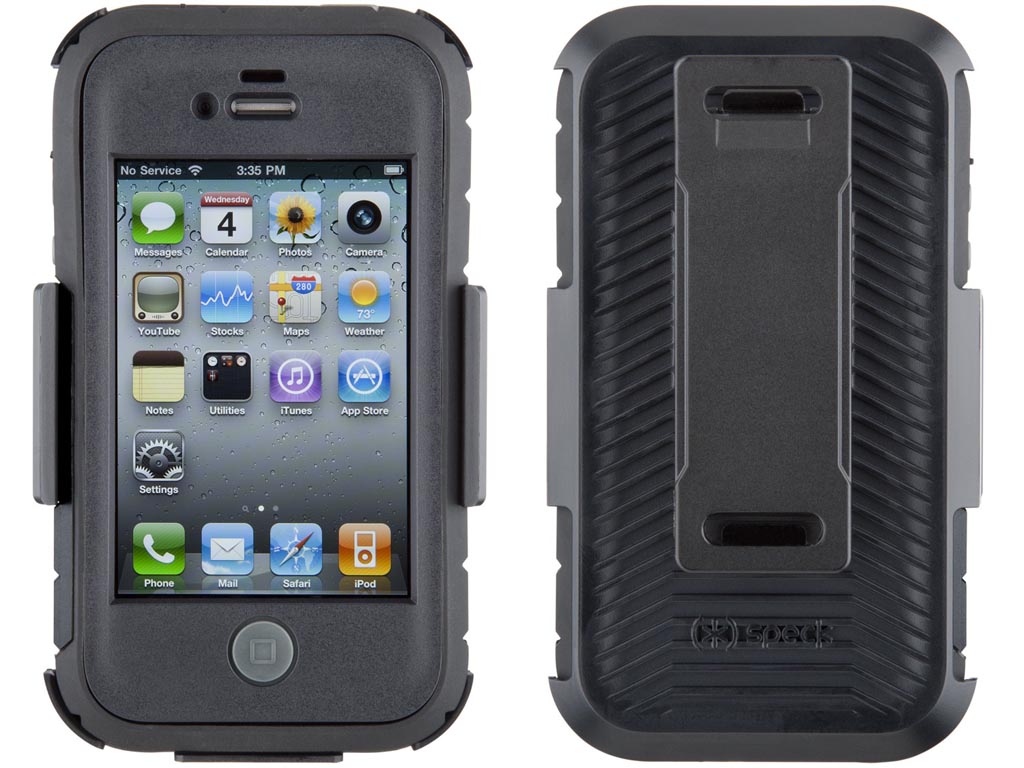 Holiday time
I am going to New York after Christmas and want to have $550 with me, how much € will I need to bring to the bank to convert?
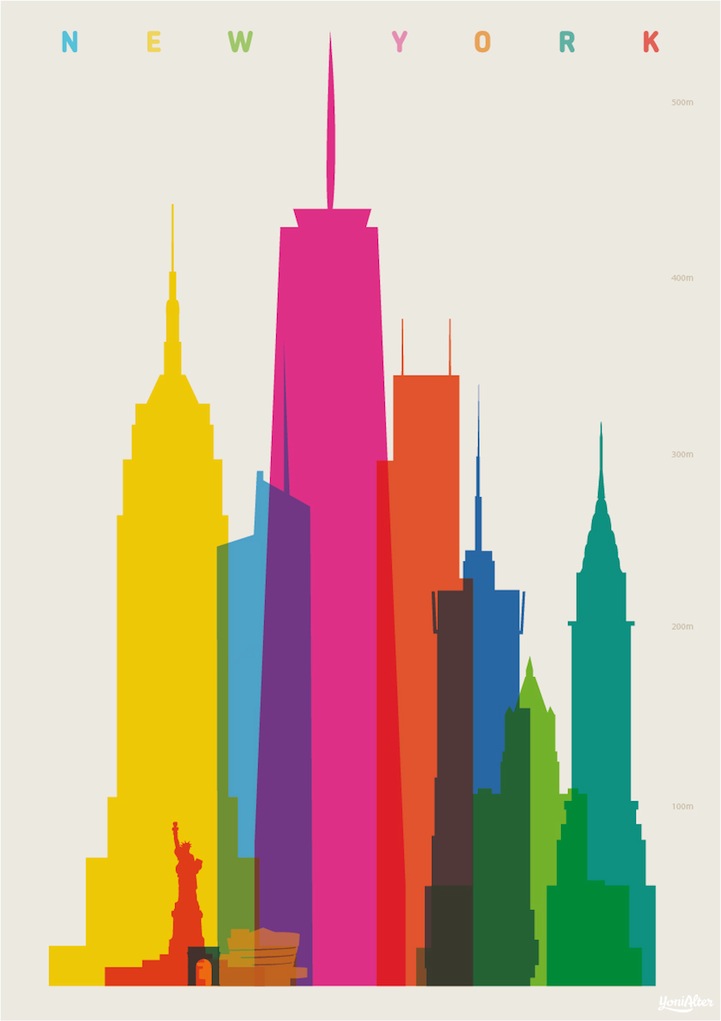 Coming home
Laura is coming home from Japan and has ¥650 leftover after her trip.
James has been to Denmark and is coming home with 190kr.
Who will have the most € when they return and by how much?
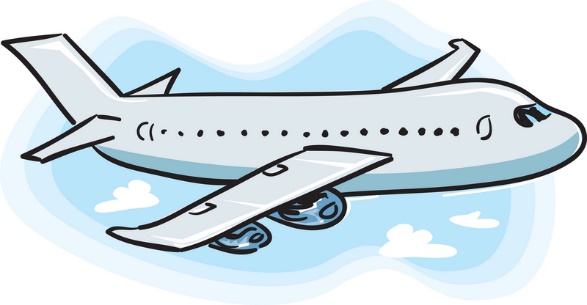 CAN I AFFORD IT?
While working in London, I saved up £22,000 my brother was working in Florida and earned $24,000. 
We both want to purchase a car that costs €25,000, which of us can afford it?
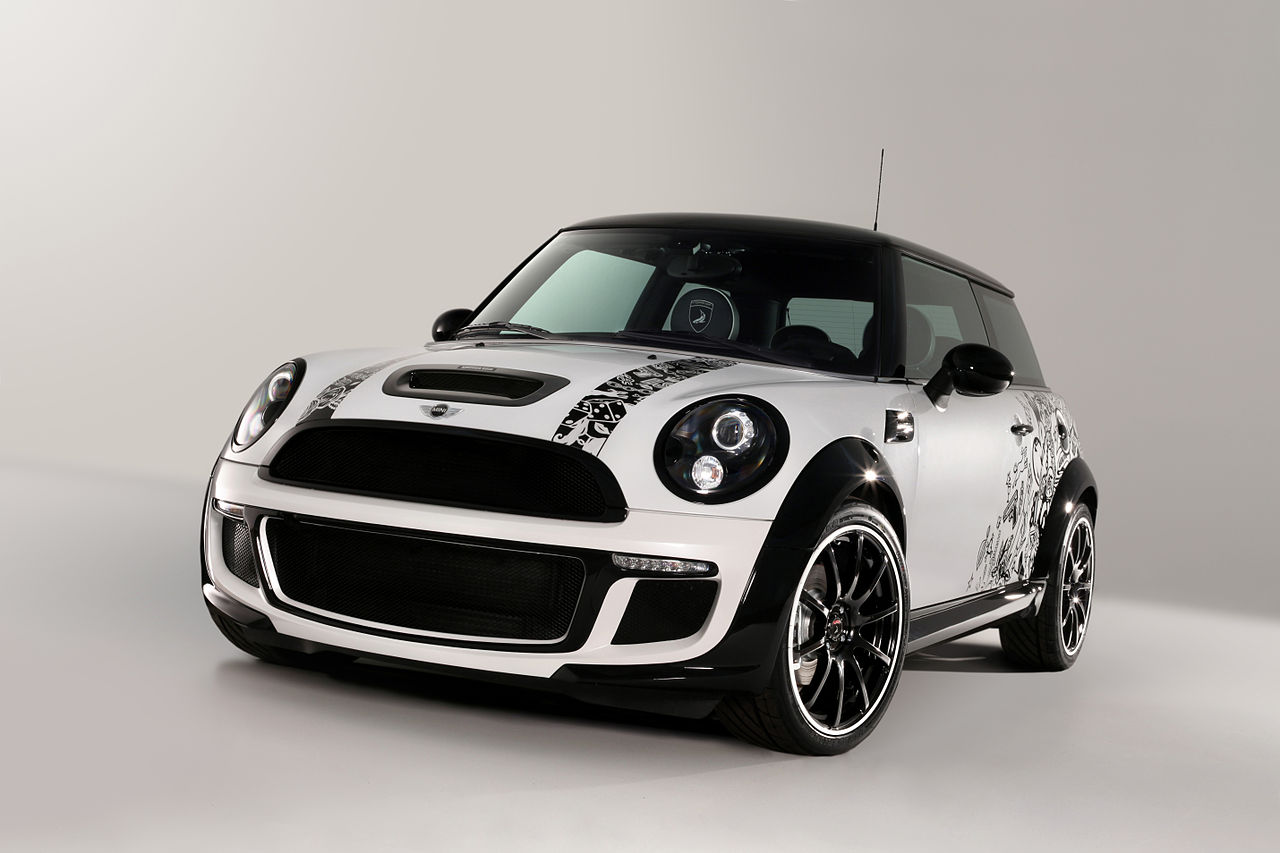